ΒΙΟΜΗΧΑΝΙΚΕΣ ΗΛΕΚΤΡΙΚΕΣ ΕΓΚΑΤΑΣΤΑΣΕΙΣ
ΧΑΡΑΚΤΗΡΙΣΜΟΣ ΕΓΚΑΤΑΣΤΑΣΕΩΝ
ΠΕΡΙΒΑΛΛΟΝ ΛΕΙΤΟΥΡΓΙΑΣ
ΠΟΙΟΤΗΤΑ  ΤΡΟΦΟΔΟΣΙΑΣ 
25-02-2021              .  
ΔΙΔΑΣΚΩΝ: ΚΑΡΑΚΑΤΣΑΝΗΣ ΘΕΟΚΛΗΤΟΣ
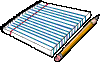 [Speaker Notes: Κάντε κλικ για να προσθέσετε σημειώσεις]
ΕΞΩΤΕΡΙΚΕΣ & ΠΕΡΙΒΑΛΛΟΝΤΙΚΕΣ ΕΠΙΔΡΑΣΕΙΣ
Α. Το φυσικό περιβάλλον       
Θερμοκρασία		ΑΑ 1-6  
Υγρασία			ΑΒ 1-6
Υψόμετρο 		AC 1-2
Παρουσία νερού		AD 1-8	
Παρουσία σκόνης		AE 1-6
Διαβρωτικές ουσίες	AF 1-4
Μηχανικές καταπονήσεις	AG 1-3
Δονήσεις		AH 1-3	
Χλωρίδα			AK 1-2
Πανίδα			AL 1-2
Η/Μ επιδράσεις–Ιονισμός 	AM 1-6
Ηλιακή ακτινοβολία	AN 1-3	
Σεισμικές επιδράσεις	AP 1-4
Ατμοσφαιρικές εκκενώσεις	AQ 1-3
Κίνηση αέρα		AR 1-3
Άνεμος			AS 1-3




Β. Ο χρήστης
Ικανότητα		BΑ 1-5  
Επαφή προς γή		BC 1-4
Συνθήκες εκκένωσης	BD 1-4
Φύση υλικών		BE 1-4	


C. Το κτίριο
Υλικά κατασκευής		CA 1-2
Δομή κτιρίου		CB 1-4

A D 1		A E 5
B A 3		B D 2
C A 2		C B 2
2
Ηλεκτρομαγνητική Συμβατότητα
    Μεταβολές υπέρτασης
    Απότομες μεταβολές ισχύος
    Ρεύματα εκκίνησης
    Ρεύματα διαρροής
    Αρμονικές συνιστώσες
    Ανάγκη πρόσθετων γειώσεων
Συντήρηση – Έλεγχος
    Άνετη περιοδική επιθεώρηση, δοκιμή, συντήρηση, επισκευή
    Αποτελεσματικότητα μέσων προστασίας
    Αξιοπιστία του εξοπλισμού
Εφεδρεία  
    Συστοιχίες συσσωρευτών
    Ηλεκτροπαραγωγά ζεύγη
    Ξεχωριστή τροφοδοσία από δίκτυο διανομής
Χρόνος
0    UPS
0,15 sec 
0,50 sec
15 sec
>15 sec
3
ΠΡΟΣΤΑΣΙΑ ΣΥΣΚΕΥΩΝ   IP (xy)
Ο πρώτος  αριθμός  x   ( 0 έως 6)  αφορά  την  προστασία  από την  είσοδο  ξένων  σωμάτων  ή  την  επαφή  με  το  ανθρώπινο  σώμα  και  αντιστοιχεί στο μέγεθος των ξένων σωμάτων.  
Ο  δεύτερος   αριθμός  y ( 0 έως 8 ) αφορά  την  προστασία  από  την  είσοδο  νερού  και αντιστοιχεί στην προσβολή του νερού που μπορεί να αντέξει η συσκευή.
Όσο μεγαλύτερος  είναι ο αριθμός τόσο μεγαλύτερη είναι η προστασία της συσκευής.
4
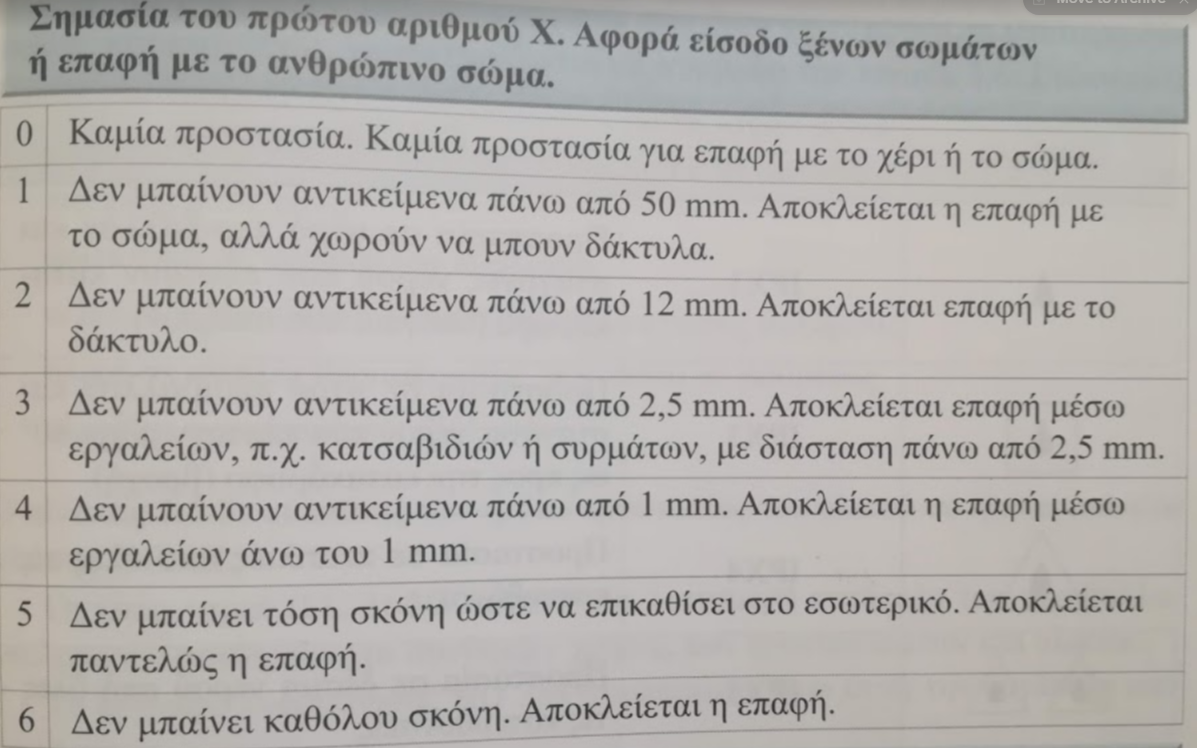 5
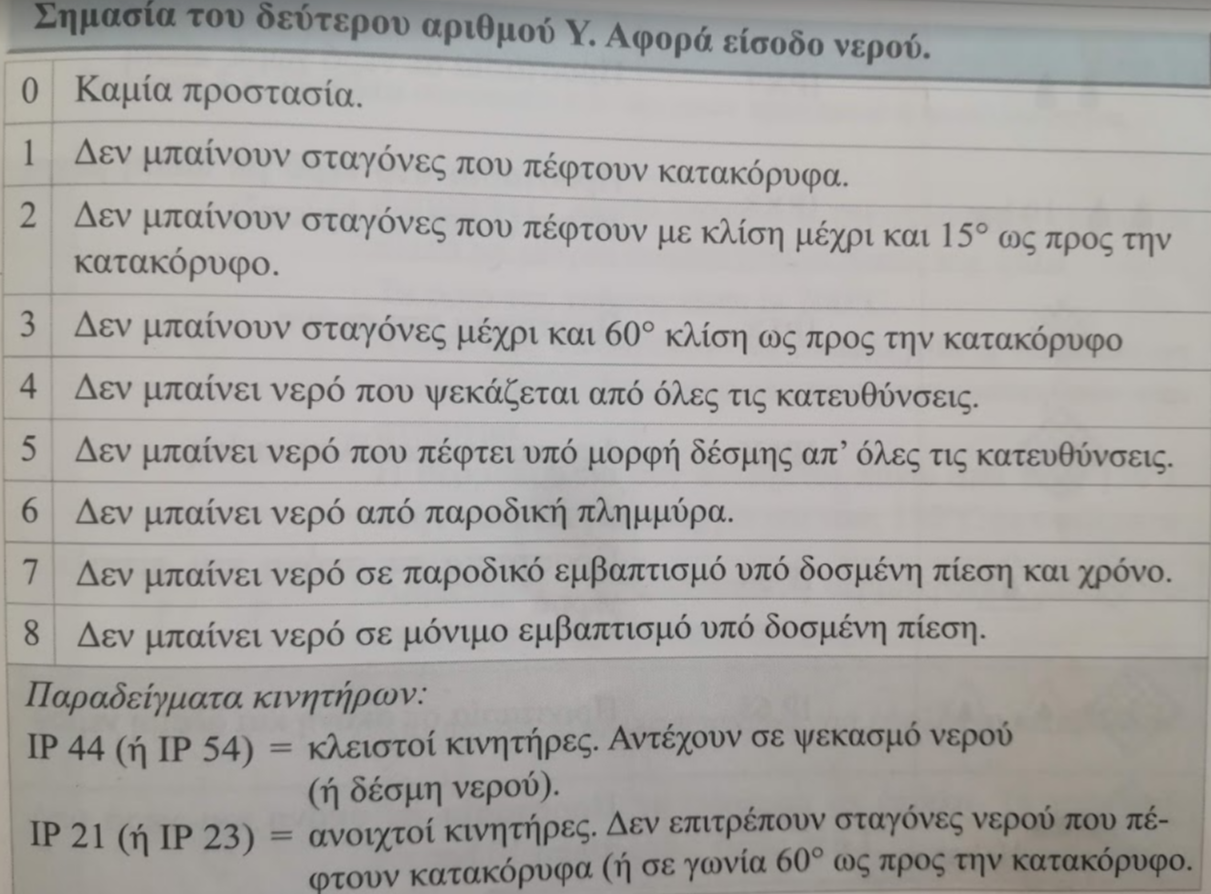 6
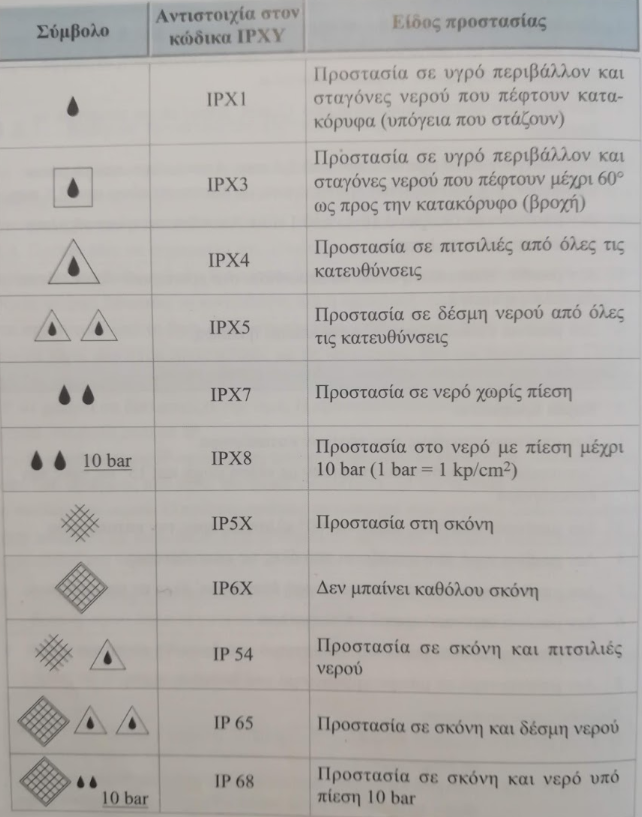 7
ΠΡΟΣΤΑΣΙΑ ΣΥΣΚΕΥΩΝ ΣΕ ΔΙΑΦΟΡΕΣ ΣΥΝΘΗΚΕΣ
Φωτιστικά σε γήπεδα, σε βιομηχανίες όπου υπάρχει πιθανότητα θραύσης του περιβλήματος  τους.
Φωτιστικά  σε  εύφλεκτο  περιβάλλον.
Υλικά   π.χ.  διακόπτες,  λαμπτήρες  σε  ψυκτικούς  θαλάμους.
Υλικά  σε  υψηλές  θερμοκρασίες,  π.χ.  φώτα  σε  φούρνους.
Υλικά  σε  εκρηκτικό  περιβάλλον.
8
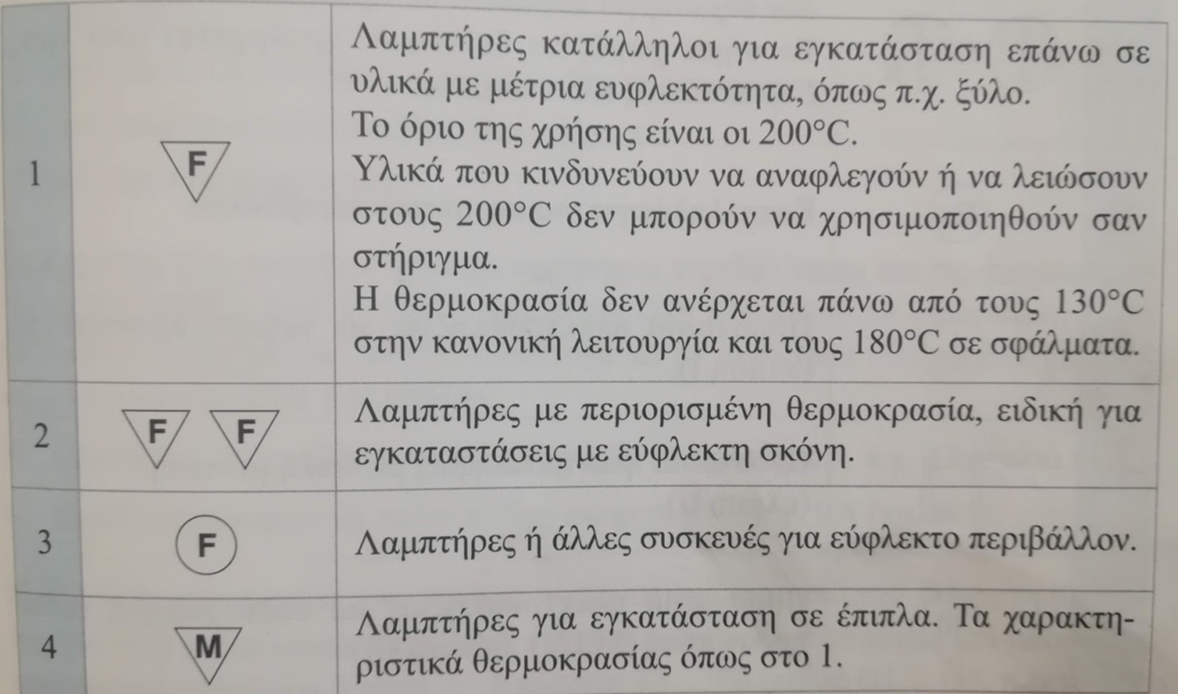 9
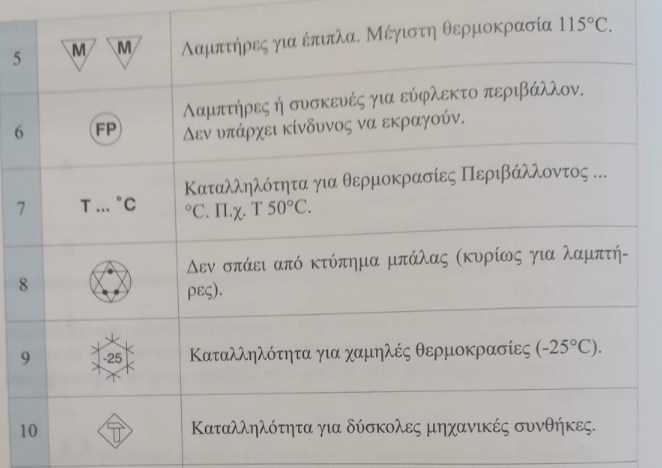 10
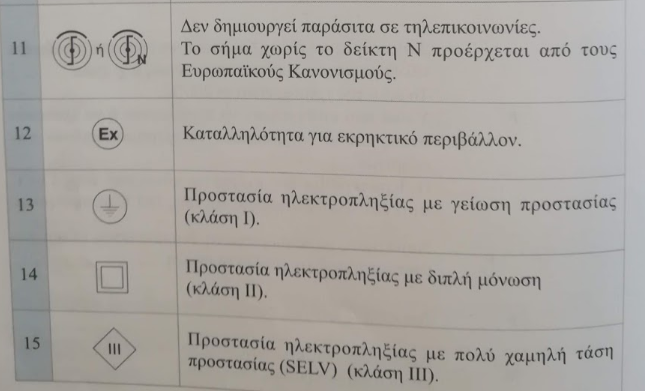 11
ΠΡΟΣΤΑΣΙΑ ΕΓΚΑΤΑΣΤΑΣΕΩΝ ΣΕ ΕΚΡΗΚΤΙΚΟ ΠΕΡΙΒΑΛΛΟΝ
Εγκαταστάσεις άντλησης πετρελαίου.
Πρατήρια  και  αποθήκες  υγρών  καυσίμων.
Χημική  βιομηχανία,  λιπάσματα.
Ορυχεία.
Πρατήρια  και  αποθήκες  πυρομαχικών.
Εργοστάσια επεξεργασίας ξύλου, χαρτιού.
Βιομηχανίες  πλαστικών.
12
ΑΙΤΙΕΣ   ΑΝΑΦΛΕΞΗΣ  ΣΕ  ΒΙΟΜΗΧΑΝΙΚΕΣ  ΕΓΚΑΤΑΣΤΑΣΕΙΣ
Ηλεκτρικοί σπινθήρες σε συλλέκτες μηχανών, σε επαφές διακοπτών ή ρελαί, σε ηλεκτροστατικές εκκενώσεις, σε εκκινητές  λαμπτήρων  φθορισμού.
Σπινθήρες  από  μηχανική  κρούση ή  τριβή,  π.χ.  Όταν  «βρίσκει»  κάπου  ένας  ανεμιστήρας  που  περιστρέφεται.
Υψηλή  θερμοκρασία. 
Βραχυκυκλώματα
13
ΚΛΑΣΗ  ΘΕΡΜΟΚΡΑΣΙΑΣ
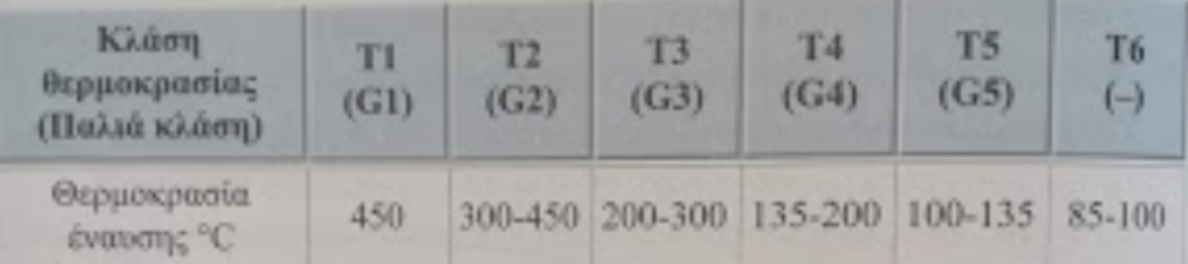 ΟΜΑΔΑ  ΕΚΡΗΚΤΙΚΩΝ
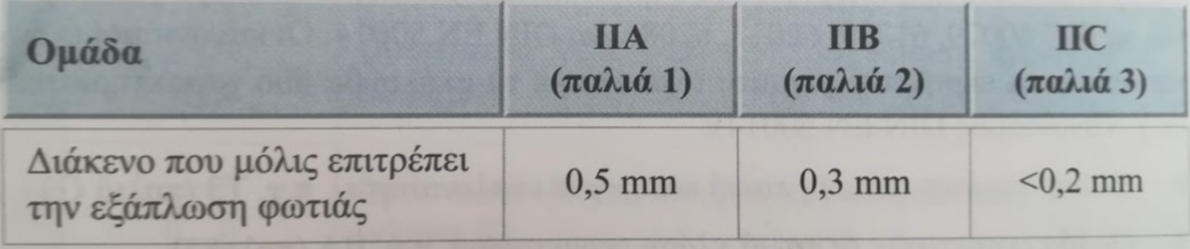 14
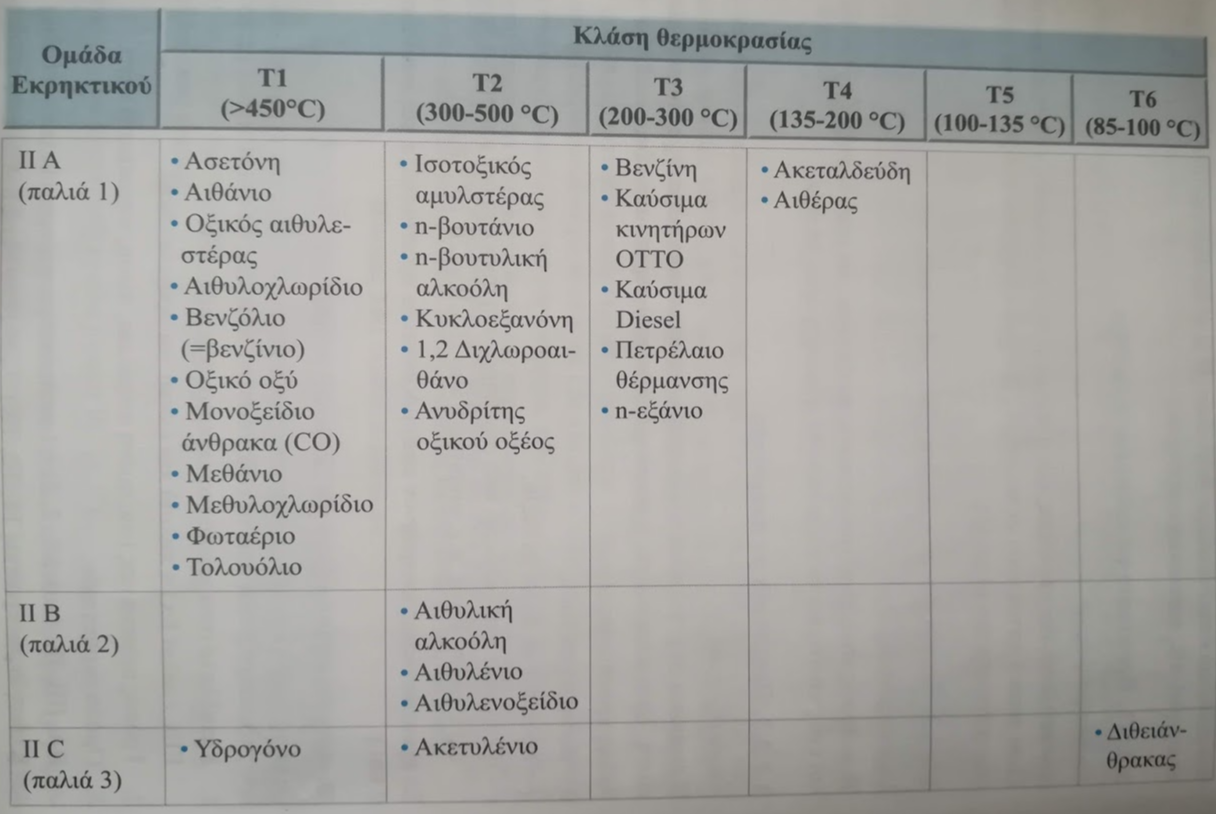 15
ΠΡΟΣΤΑΣΙΑ   ΕΕx
ΕExe IIC T3
Με αυξημένη  ασφάλεια:    e
Δεν  επιτρέπει σπινθήρες και η θερμοκρασία λειτουργίας είναι περιορισμένη.Τυπική κατασκευή σε κινητήρες βραχυκυκλωμένου κλωβού όπου αποκλείεται η έναυση του μίγματος.
Με κέλυφος:  d
Το κέλυφος είναι τόσο ανθεκτικό σε πίεση ώστε αν γίνει έκρηξη να μην μεταδοθεί η έκρηξη προς τα έξω.
Με  υπερπίεση:  p
Η συσκευή είναι μέσα σε αδρανές αέριο με ελαφρά πίεση, έτσι αποκλείεται η είσοδος εκρηκτικού αερίου από έξω.
Άλλες προστασίες:    0 ,  q ,   i
Συσκευή με λάδι, με άμμο χαλαζία, με πολύ μικρή ενέργεια που εκλύεται από σπινθήρες <20μW  και  δεν προκαλεί έναυση.
16
ΠΟΙΟΤΗΤΑ  ΠΡΟΣΦΕΡΟΜΕΝΗΣΗΛΕΚΤΡΙΚΗΣ  ΙΣΧΥΟΣ
Χ.Τ.  <  1.000V			    τάση κατανάλωσης
M.T. 1000 μέχρι  20kV ή 22kV	    τάση διανομής
Υ.Τ.   20kV   έως   150kV	    τάση μεταφοράς
Y.Y.T.  150kV   έως  400kV
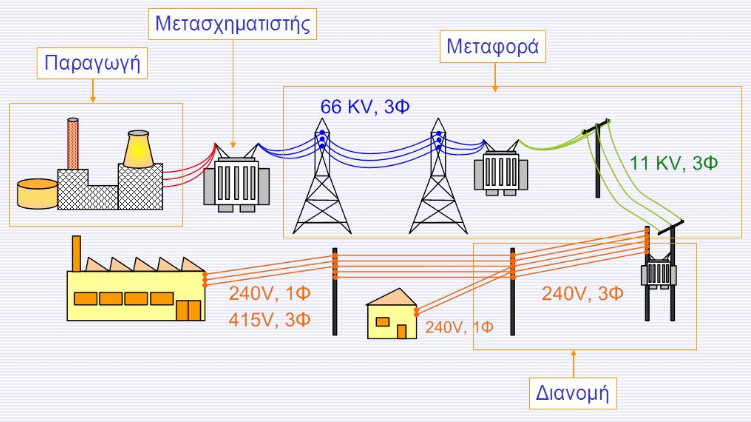 ΜΣ ανύψωσης
ΜΣ υποβιβασμού

ΜΣ μονάδας
ΜΣ διανομής
ΜΣ υποσταθμού
>250kVA
ΕΠΙΠΤΩΣΕΙΣ ΤΗΣ  ΠΟΙΟΤΗΤΑΣ  ΤΡΟΦΟΔΟΣΙΑΣ
Απρόβλεπτες  διακοπές
Αρμονικές  τάσης
Ταχεία  μεταβλητότητα  τάσης  (Flicker)
Υπερτάσεις – Υποτάσεις
Μεταβολές  στη  συχνότητα

 Un = 230 / 400 V   ± 10%         fn = 50 Hz ± 1%
 Un = 15  ή  20 kV                      fn = 50 Hz
18
ΕΙΔΗ  ΗΛΕΚΤΡΟΛΟΓΙΚΩΝ  ΣΧΕΔΙΩΝ
Πολυγραμμικό  σχέδιο
Μονογραμμικό  σχέδιο
Ανάπτυγμα σχεδίου (διευθύνσεων ρεύματος)
Σχέδιο  εγκατάστασης  στην κάτοψη  χώρου
Σχέδια καλωδιώσεων ηλεκτρολογικού εξοπλισμού
Λειτουργικά  διαγράμματα
Μηχανολογικό σχέδιο ηλεκτρολογικών κατασκευών
19
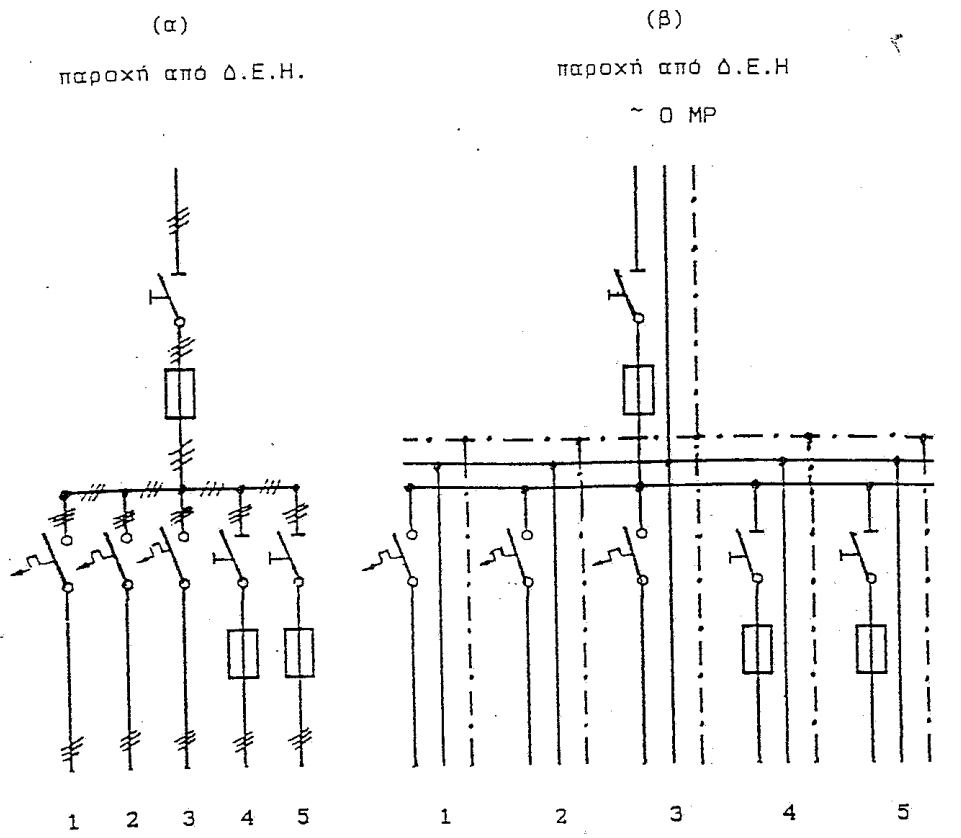 20
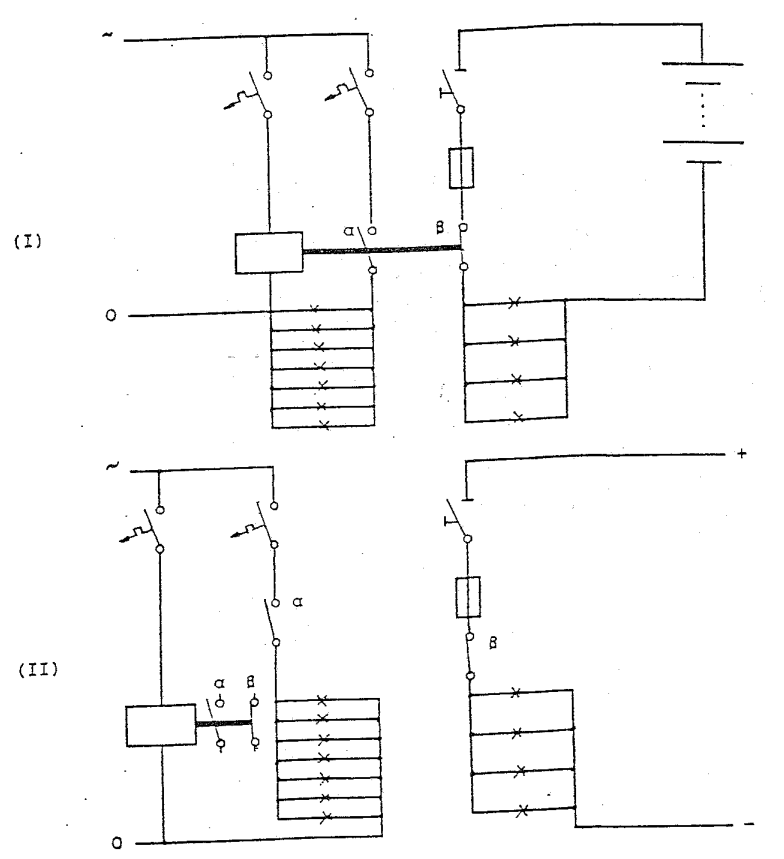 21
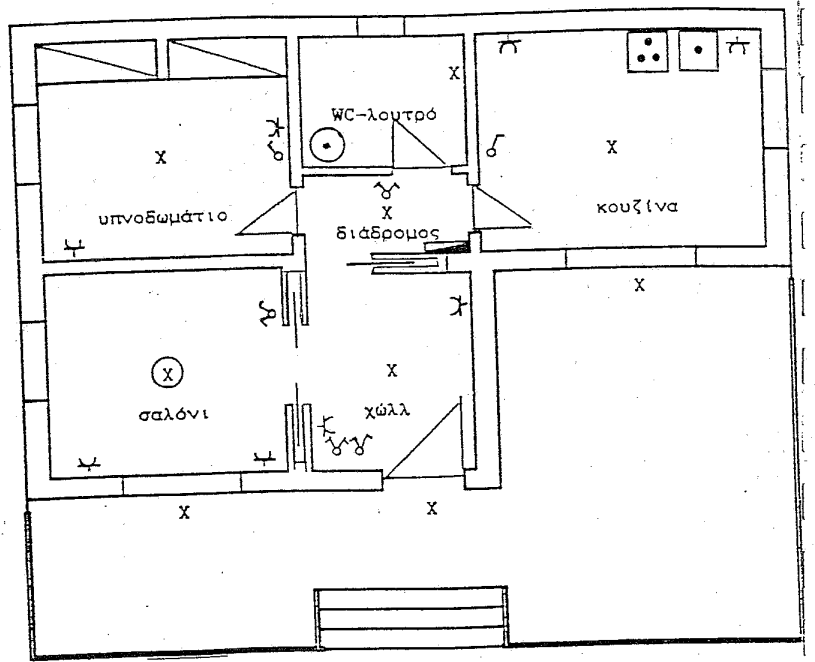 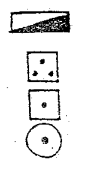 22
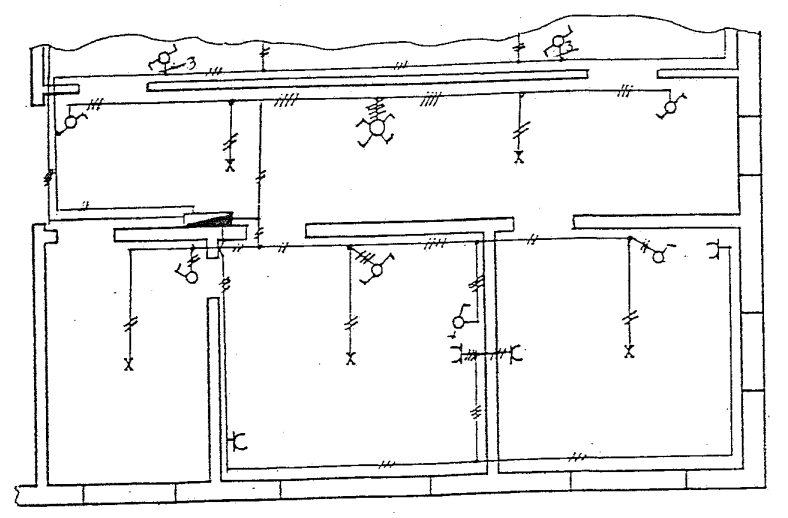 23
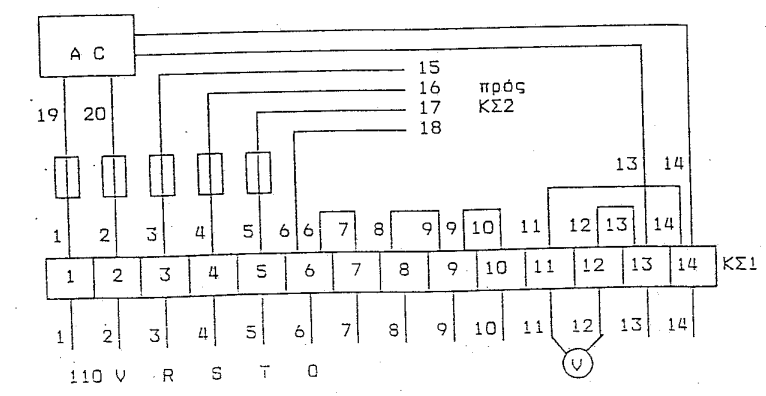 24
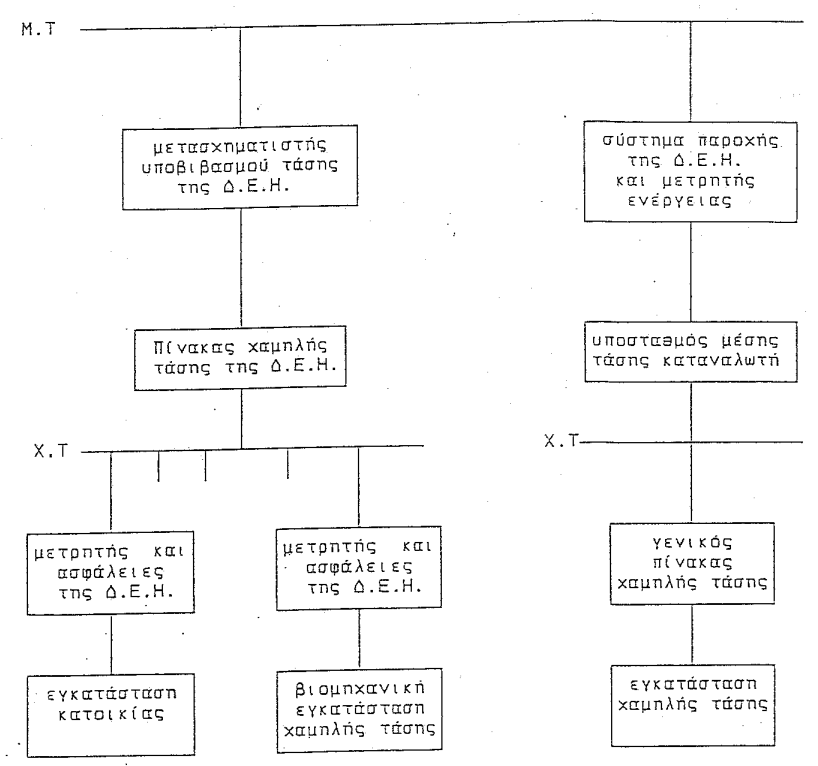 25
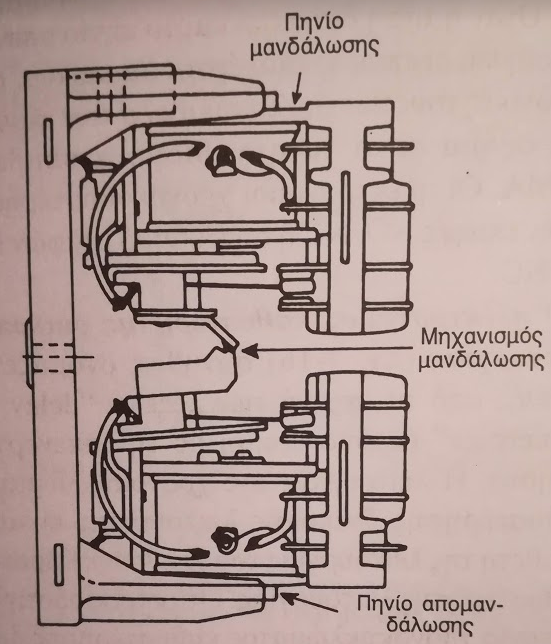 26